R programming for beginners
Plotting with ggplot2

Jason Gullifer
ggplot2
Implementation of the grammar of graphics in R
By Hadley Wickham – ggplot2.org
Layer based plotting
Can continually add layers to improve your plot
Allows interactive plotting
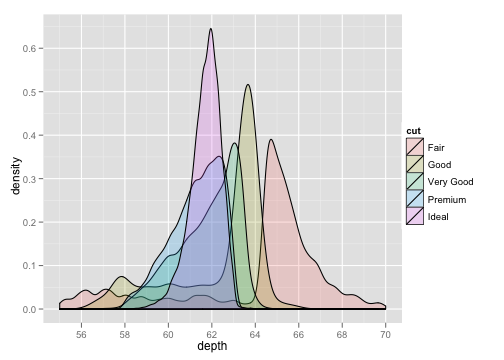 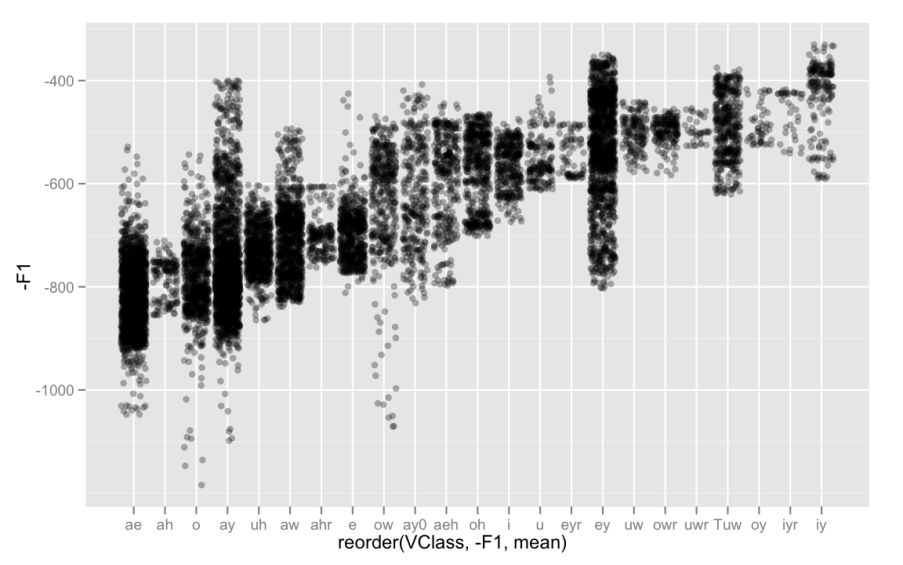 Getting help
ggplot2 book – online for free
http://ggplot2.org/book/
online documentation
http://docs.ggplot2.org/0.9.3.1/index.html
Useful to look up commands and arguments taken
Several online tutorials
http://tutorials.iq.harvard.edu/R/Rgraphics/Rgraphics.html
General structure of a ggplot
Plots have data!
Could work with "raw data"
Could work with aggregated data
Have ggplot aggregate your data
Aggregate data yourself with dplyr
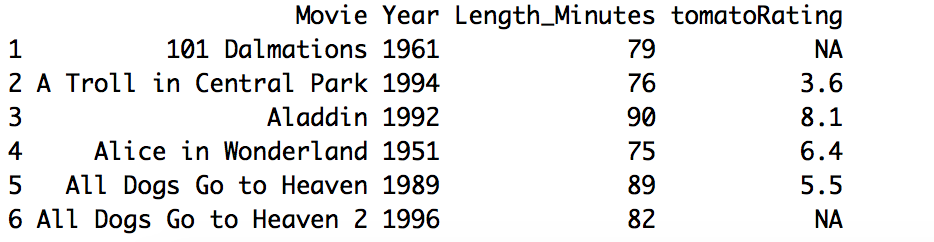 General structure of a ggplot
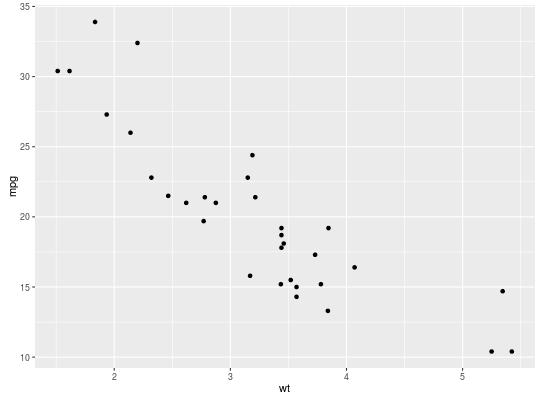 Plots have geometric objects
geoms

E.g.,
bars
points
lines
text
many more!
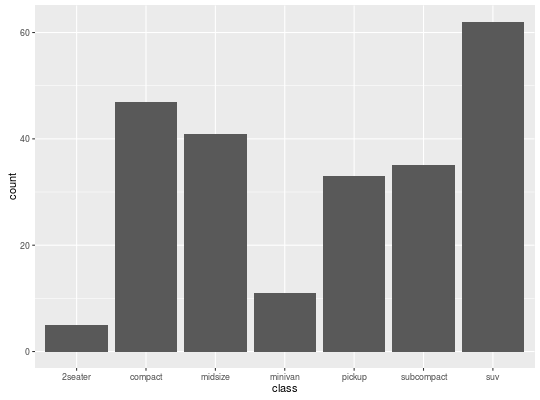 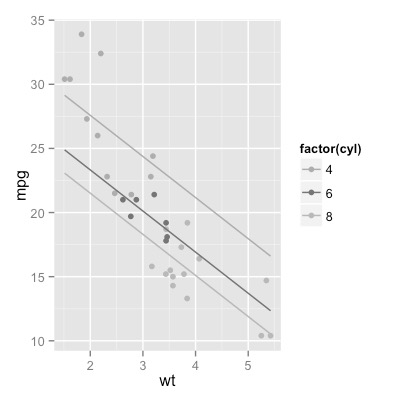 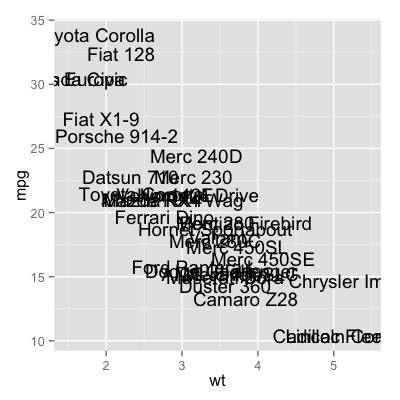 Images from: http://docs.ggplot2.org/
General structure of a ggplot
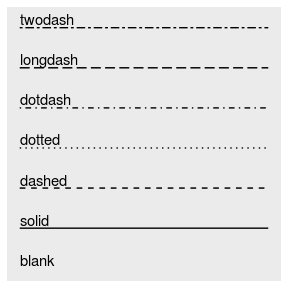 Plots have aesthetics 

E.g.,
Size
Position
Colors
Groups
Line type
and more!
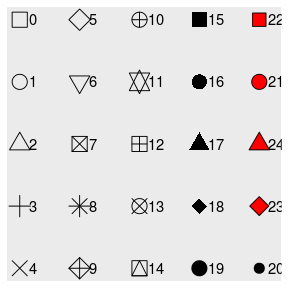 Images from: http://docs.ggplot2.org/
General structure of a ggplot
Plots have aesthetics 
Aesthetics can often be made contingent on aspects of the data
Or set by hand…
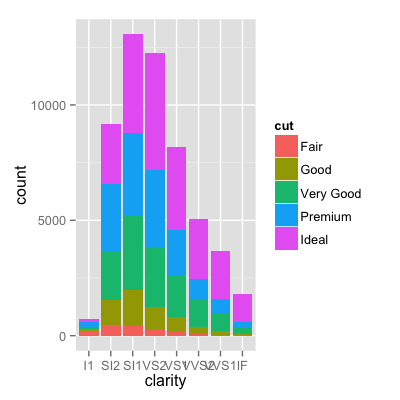 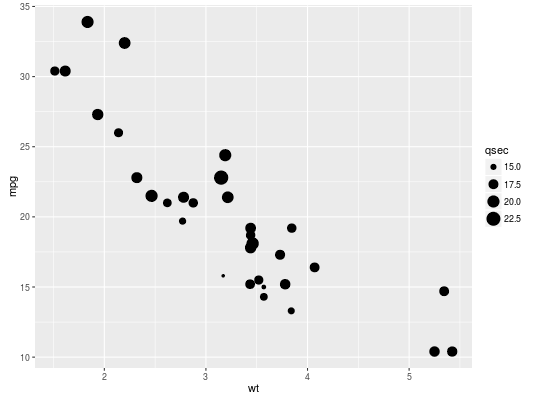 Images from: http://docs.ggplot2.org/
General structure of a ggplot
Plots also have themes
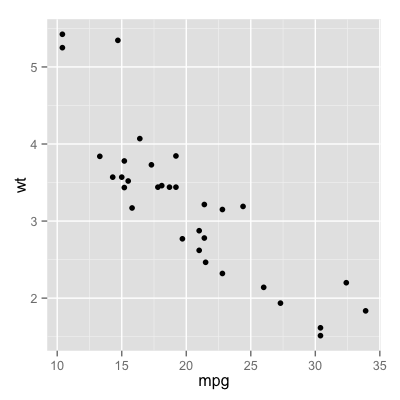 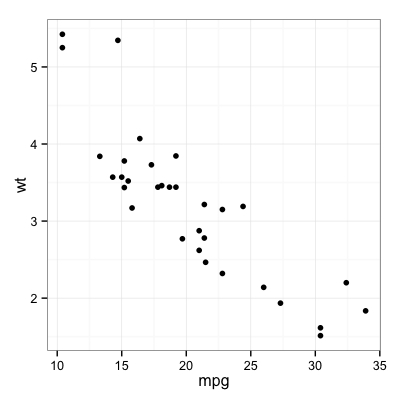 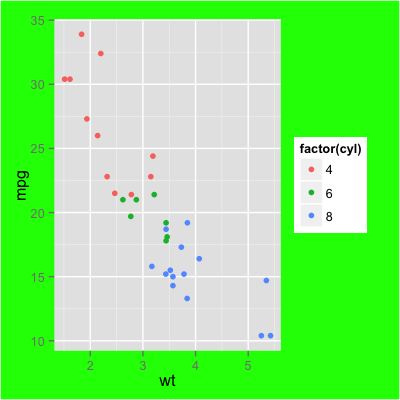 Images from: http://docs.ggplot2.org/
When it comes to ggplot2
Google is your friend!
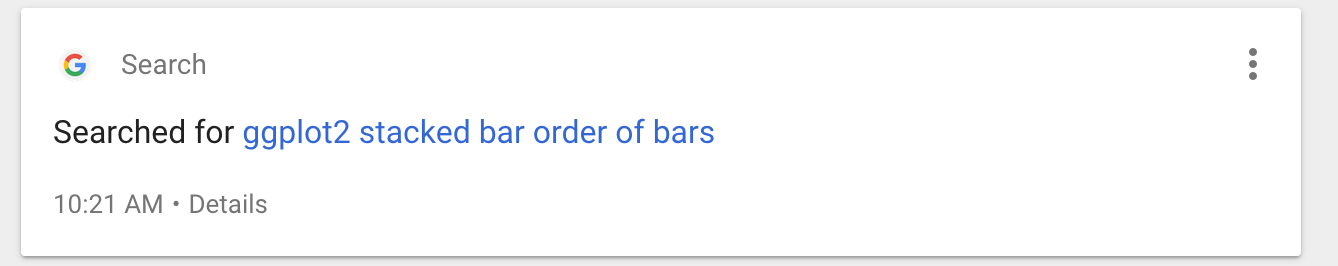 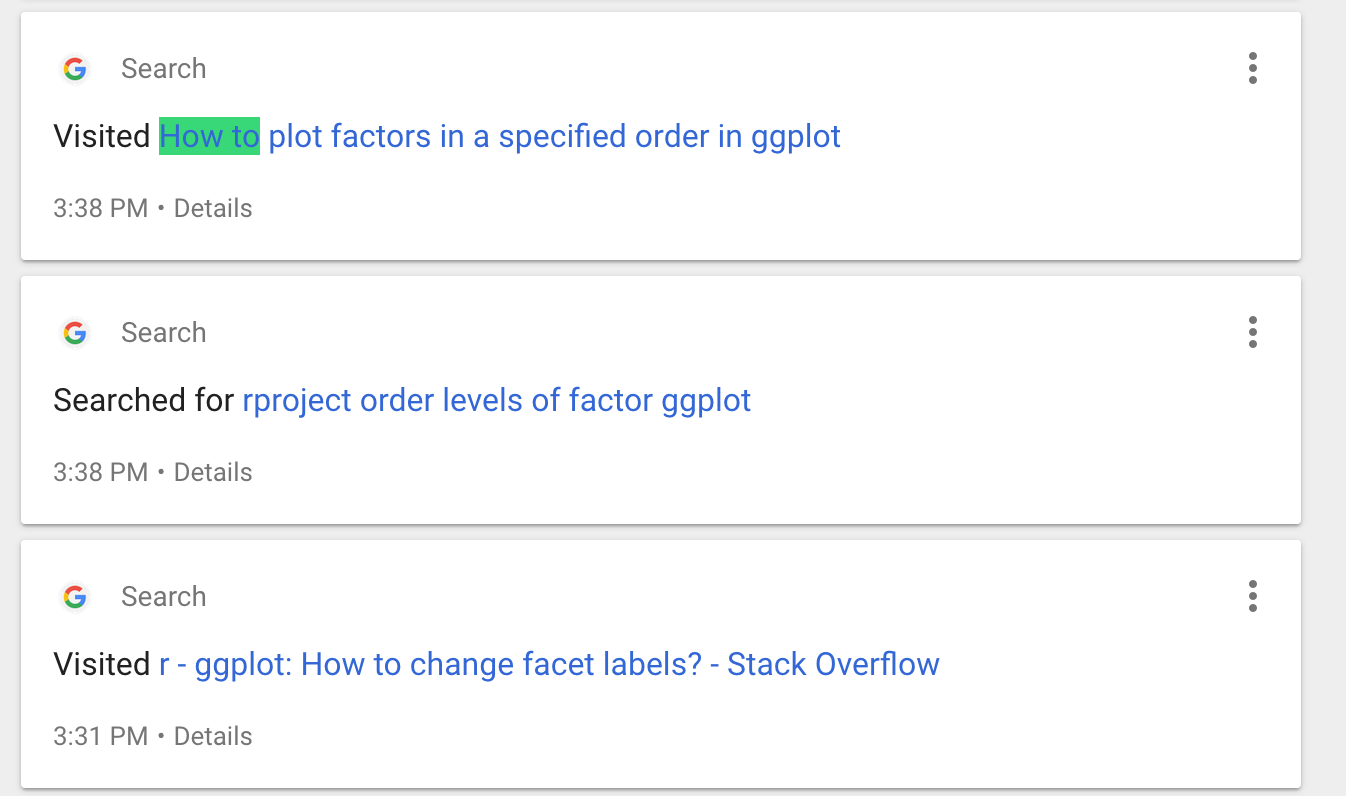 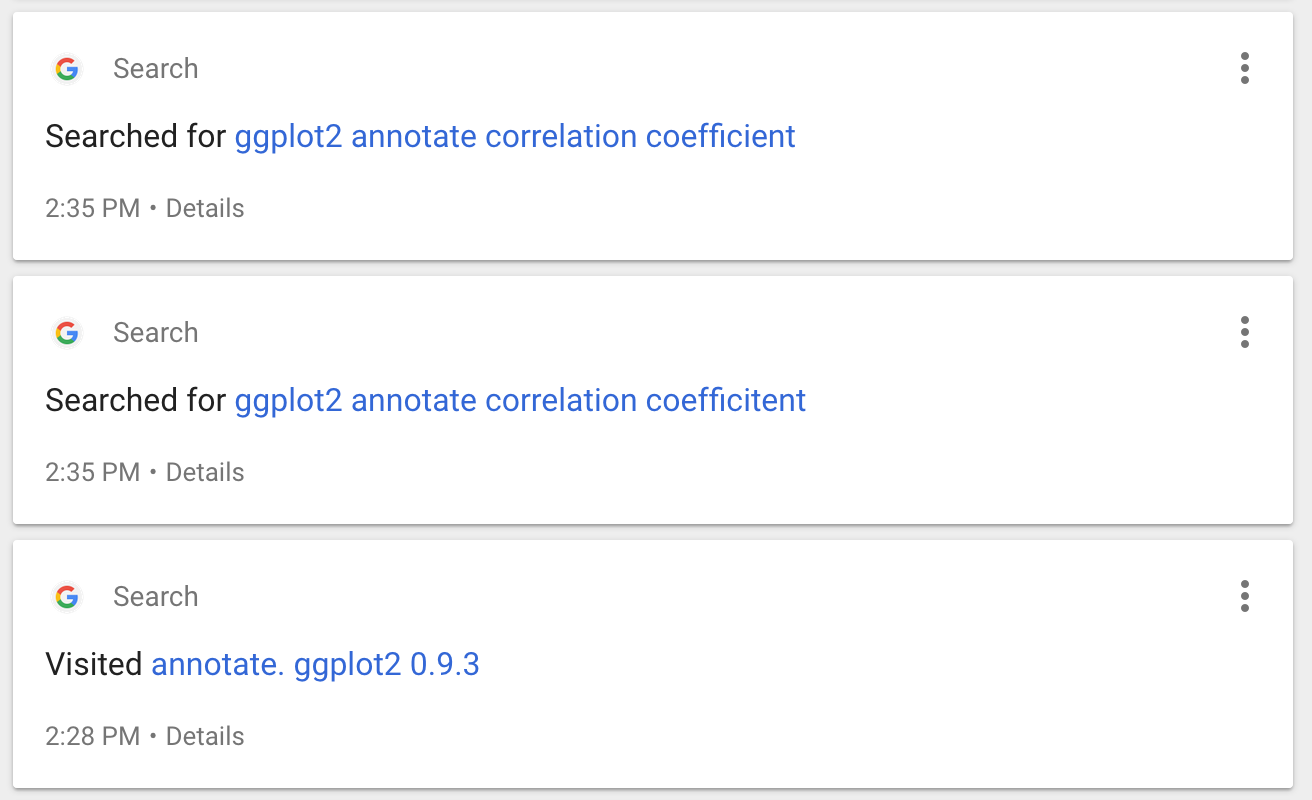 Dataset
new_vices
Merged dataset: movie information into disney vices
General structure of a ggplot
ggplot(vices, aes(x = Year, y = Length_Minutes))
ggplot call
variables to plot on the axes, variables to color or to group
data set to plot
aesthetic call
If you run just this, what happens?
Why?
General structure of a ggplot
ggplot(vices, aes(x = Year, y = Length_Minutes)) +
geom_point()
add something to your plot
geom for points (scatterplot)
General structure of a ggplot
ggplot(vices, aes(x = Year, y = Length_Minutes)) +  geom_point() + geom_smooth()

ggplot(vices, aes(x = Year, y = Length_Minutes)) +  geom_point() + geom_smooth(method="lm")
Add a trend line (default:loess / GAM)
Force a trend line linear trend line
General structure of a ggplot
ggplot(vices, aes(x = Year, y = Length_Minutes, colour = Company)) +
geom_point()
Add in colouring by company!
Some useful plots on raw data
#Boxplot
ggplot(new_vices, aes(x=1, y = Length_Minutes)) + geom_boxplot()

ggplot(new_vices, aes(x=Company, y = Length_Minutes)) + geom_boxplot()

#Violin plot
ggplot(new_vices, aes(x=1, y = Length_Minutes)) + geom_violin()

#Density plot
ggplot(new_vices, aes(x=Length_Minutes)) + geom_density()
Some useful plots on raw data
library(ez)
data(ANT)

ggplot(ANT, aes(x=flank, y=rt,colour=factor(error))) + geom_point(position=position_jitter(), alpha=.3)

ggplot(ANT, aes(x=rt,fill=flank)) + geom_density(alpha=.4) + facet_wrap(~error)
Plots on aggregated data
Plot the proportion of time spend using tobacco by company
I prefer to create a summary data frame with this information
We did this before!
It's saved in our script!
Plots on aggregated data
summary <- vices %>%
mutate(
Tobacco_Minutes = Tobacco_Seconds/60,
Alcohol_Minutes = Alcohol_Seconds/60,
propTobac = Tobacco_Minutes / Length_Minutes,
propAlc = Alcohol_Minutes / Length_Minutes
)%>%
group_by(Company)%>%
summarise(meanPropTobac = mean(propTobac),
meanPropAlc=mean(propAlc)
)
Plots on aggregated data
ggplot(summary, aes(x=Company, y = meanPropAlc)) + geom_bar(stat = "identity")

What if we wanted to add some error bars?
sumplot <- vices %>%
mutate(
Tobacco_Minutes = Tobacco_Seconds/60,
Alcohol_Minutes = Alcohol_Seconds/60,
propTobac = Tobacco_Minutes / Length_Minutes,
propAlc = Alcohol_Minutes / Length_Minutes
)%>%
group_by(Company)%>%
summarise(
meanPropTobac = mean(propTobac),
meanPropAlc = mean(propAlc),
sdAlc = sd(propAlc),
sdTobac = sd(propTobac),
N=n(),
SERRAlc = sdAlc / sqrt(N),
SERRTobac = sdTobac / sqrt(N),
upperAlc = meanPropAlc + SERRAlc,
lowerAlc = meanPropAlc - SERRAlc,
upperTobac = meanPropTobac + SERRAlc,
lowerTobac = meanPropTobac - SERRAlc
)
ggplot(sumplot[sumplot$N>1,], aes(x=Company, y = meanPropAlc)) +geom_bar(stat = "identity") + geom_errorbar(aes(ymin = lowerAlc, ymax = upperAlc, width=.2))
Facets
facet_grid() vs facet_wrap()
Making plots more readable
ggplot(new_vices, aes(x=Length_Minutes,y = tomatoRating)) + geom_point()
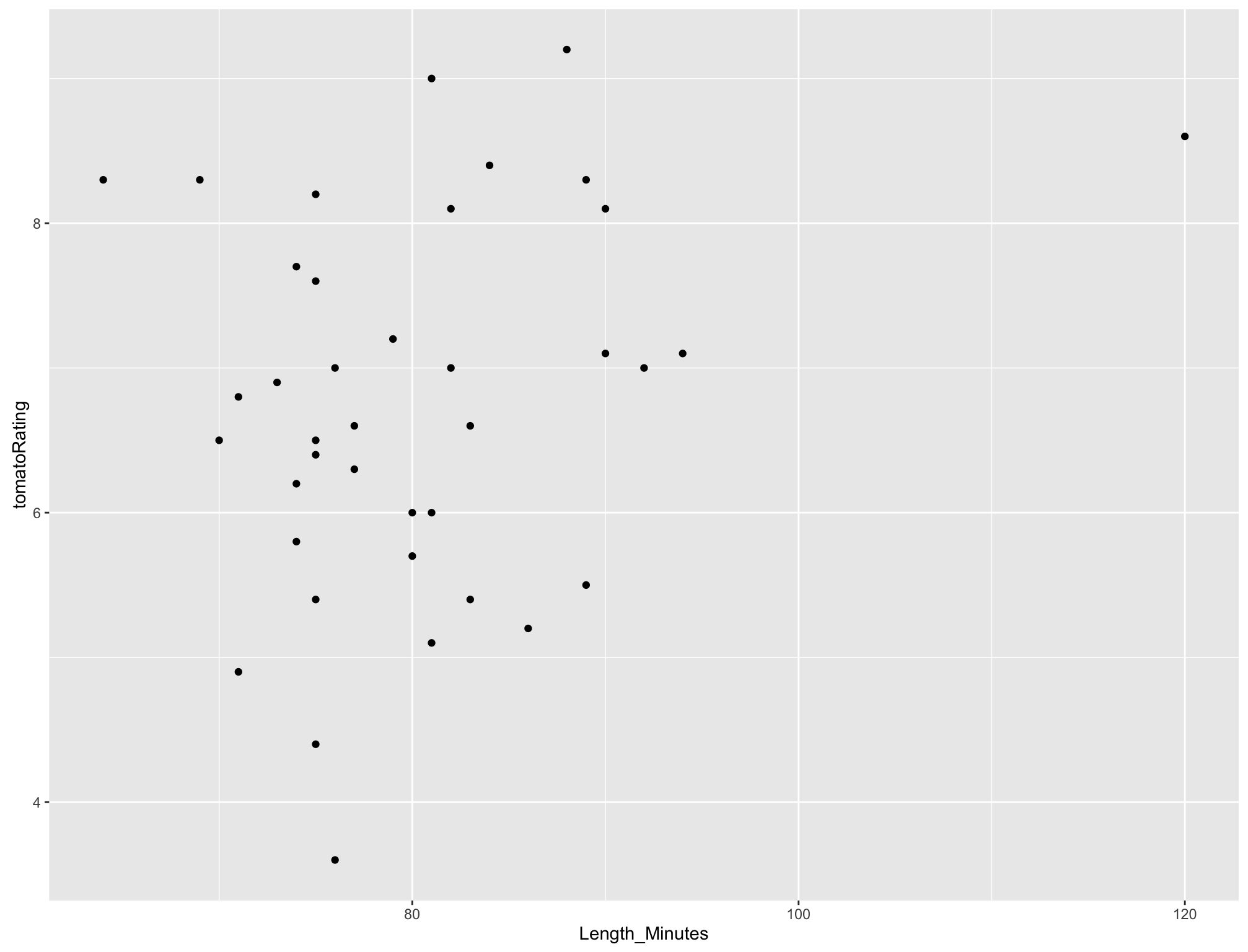 Making plots more readable
Increasing font size of axis labels and titles over the whole plot

theme_bw(base_size = 24) +theme(plot.title = element_text(size = rel(1),lineheight=.8, face="bold"))

Increasing weights of lines and points
size=X
Making plots more readable
Adding titles
ylab("") + xlab("") + ggtitle("")
Much better
ggplot(new_vices, aes(x=Length_Minutes,y = tomatoRating)) + 
geom_point(size=3) + theme_bw(base_size = 24) +  theme(plot.title = element_text(size = rel(1),lineheight=.8, face="bold")) +
ylab("Rotten Tomatoes Rating (/10)") + xlab("Length of film (in minutes)") + ggtitle("Film Length by Tomato Rating")
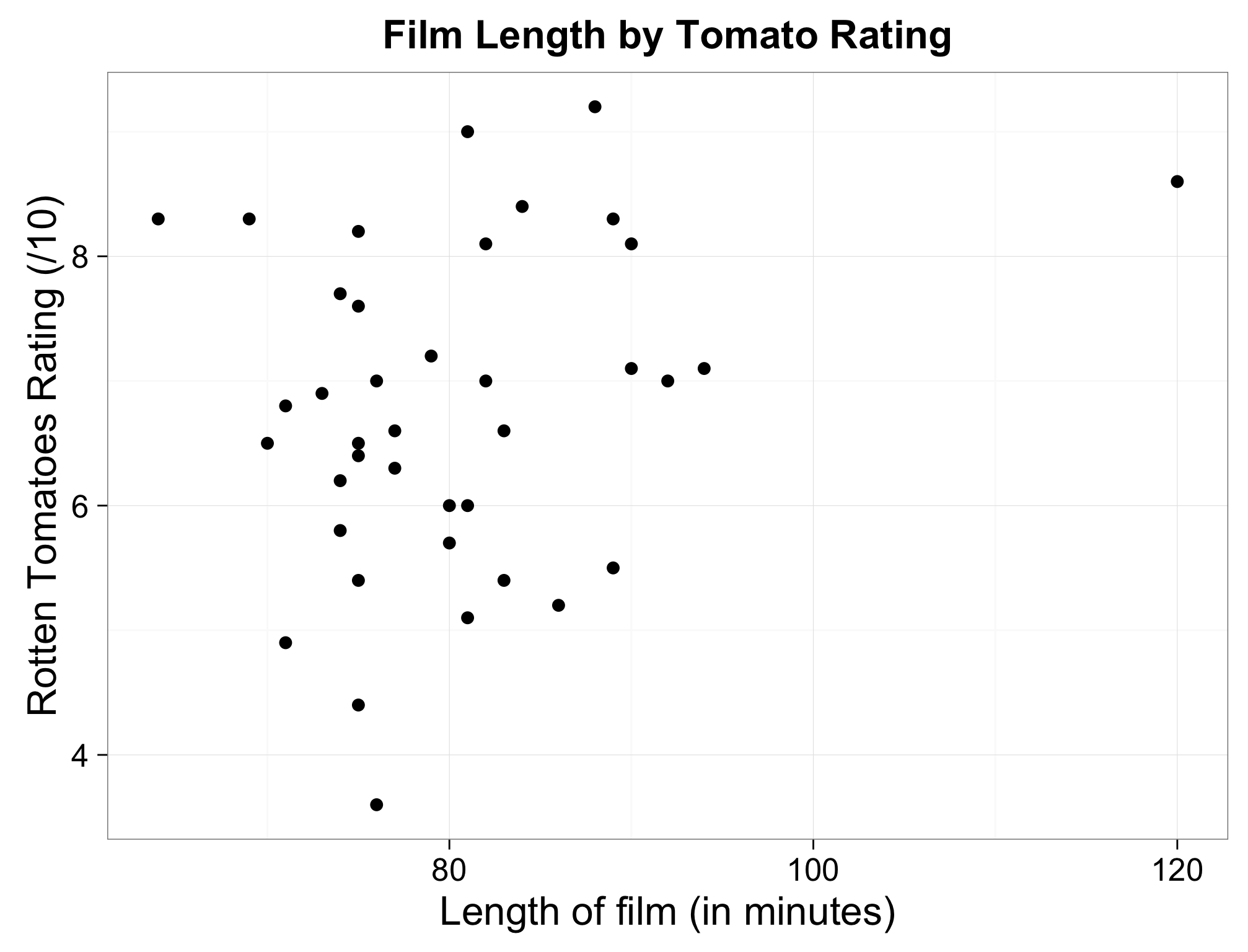